Древнерусская культура
Устный журнал
Цели:
Познакомить с основными понятиями культуры (зодчество, прикладное искусство, народное творчество)
Раскрыть  особенности древнерусской культуры
Развивать творческие способности детей
Воспитывать любовь к родной стране, ее культуре
Оглянись на предков наших,
На героев прошлых дней.
Вспоминай их добрым словом – 
Слава им, борцам суровым!
Слава нашей стороне!
Слава русской старине!
А преданья старины 
Забывать мы не должны!
План устного журнала:
Древнерусское зодчество
Прикладное искусство
Устное народное творчество
Культура  - совокупность духовных и материальных ценностей, выработанных определенной эпохой, определенным народом.
Блицвикторина «Найди правильный ответ»
Вопросы:
Ежегодные торги , в которых принимали участие купцы из разных городов и стран.
Главная церковь в городе.
Укрепленное место, поселение ремесленников и торговцев.
Принятие новой веры на Руси.
С введением христианства на Руси стали строиться каменные здания. Подумайте , какие здания были построены первыми.
Страница 1.  Древнерусское зодчество
Архитектура  (зодчество) - искусство строить и украшать здания. Это особый вид искусства: творениями зодчества люди не только любуются, в них проходит вся человеческая жизнь.
Софийский собор
Преображенская церковь, Кижи
Страница 2. Прикладное искусство
Ярмарка – ежегодно устраиваемый богатый торг.
Народные промыслы: дымка, городец, гжель, хохлома.
Скоморохи – зазывалы на ярмарке.
Страница 3. Русский фольклор
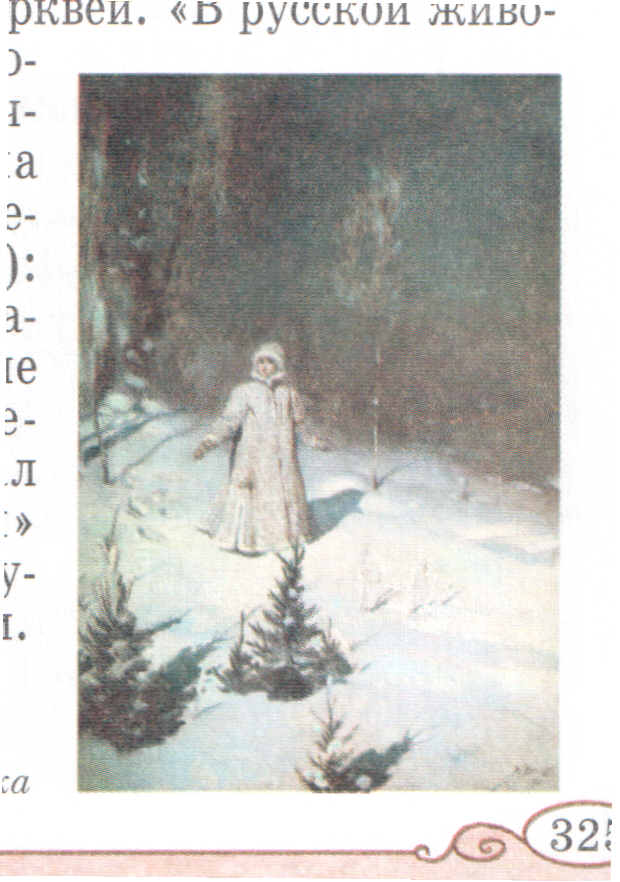